NEALLT 2016
Motivating Students with Media, Games, and Style
Gettysburg College 
March 18-20
Literary Road Trips: GIS and Digital Mapping Tools
Luba Iskold Muhlenberg College
Presentation Outline
Background
Why use Literary Road Trips?
Software Options
Examples of Student Work
Student Guide
Project Demo
Findings from Student Surveys
Discussion & Conclusions
2
Research on New Literary Hybrids in the Age of MM Expression
Maps present  a means of visualization of knowledge
The sense of territory, frontier & place is powerful on the Internet
It is amplified by the development of global positioning technologies that allow to experience reality in virtual spaces
The convergence of technology & culture explains the trend toward “geospatial Humanities” 
Fundamental types of literary maps:
Separate literary works
Real & fictional routs of particular writers
Global positioning of a national literature
Literary places in different cities & regions
Fictional space in literary works/fantasy worlds
3
Why Literary Road Trips?
Purpose of the Project
to help students with visualizing  literary texts in their  geographical, historical, political, and cultural contexts 
Geographical  locations
Historical events relevant to the plot
Everyday cultural practices
Cultural artifacts
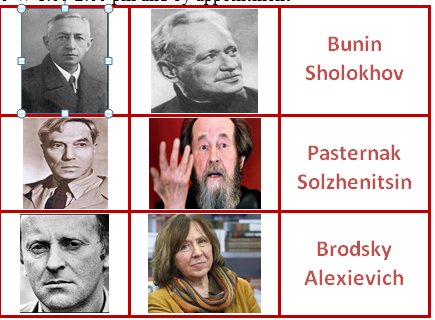 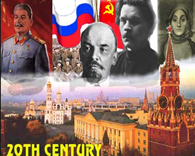 4
Mapping Tools: Google MyMaps
What can we do with Google MyMaps?
Create a map, draw lines, shapes, or place marks on it
Import geographically-specific data:  address or coordinates
Organize the map with layers to hide or show content
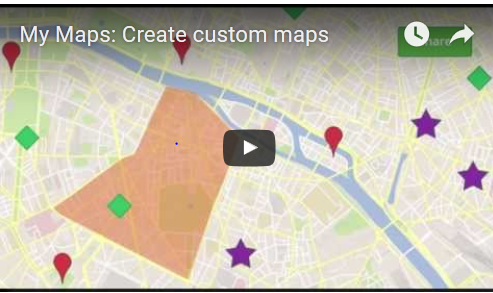 5
Mapping Tools: ArcGIS Story Maps
ArcGIS Story Maps  combine maps with text, images & MM                                  
Story Maps can be used for virtual tours, travelogues
Story Maps Gallery with a large collection of examples
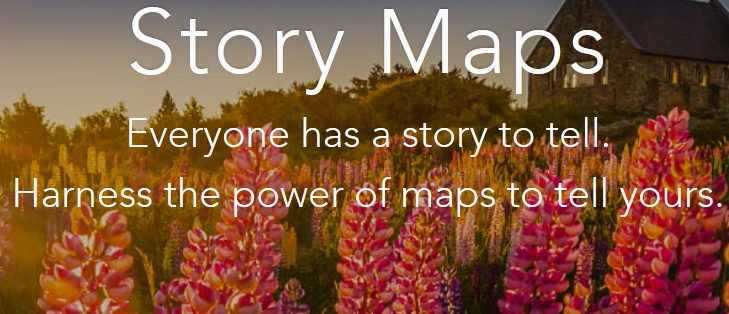 6
Mapping Tools: Night Lab StoryMapJS
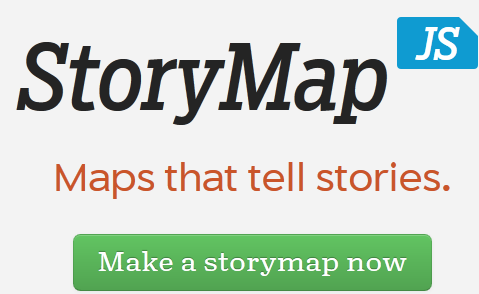 Night Lab StoryMapJS -free tool 
Highlights  locations of events

          Main features:

Gigapixel - can tell stories with large photographs, works of art, historic maps, and other image files
SnapMap - helps  create a StoryMap
Places 20 most recent geo-tagged Instagrams  on a map 
Can be shared instantly
Can be edited in StoryMap's authoring tool, adding media  from other sources
7
Mapping Tools: Tour Builder Beta
Tour Builder Beta (a Google Earth Experiment) 
 • Shows the places  visited & the experiences had
 • Uses Google Earth
•  Allows to pick the locations right on the map, add in photos, text, and video, and then share with others
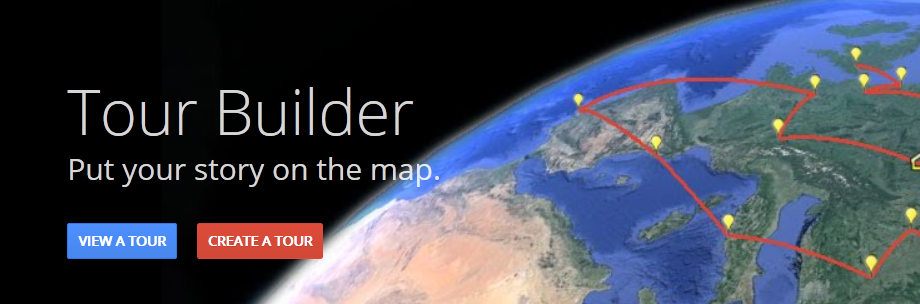 8
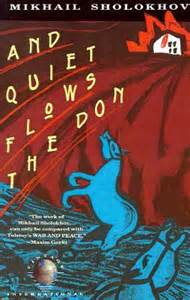 Examples of Student Work
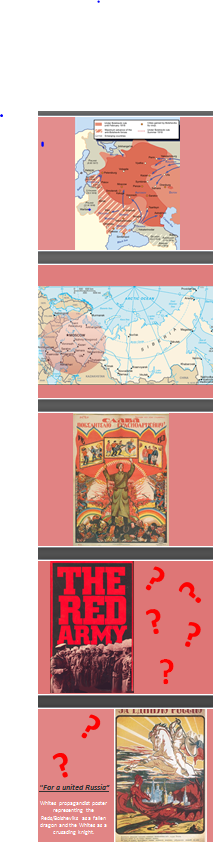 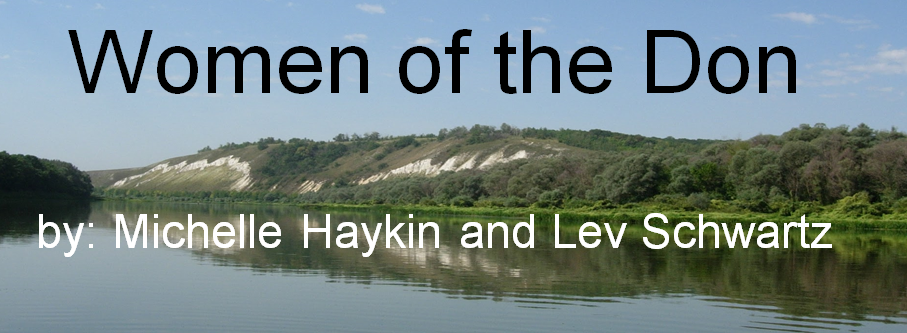 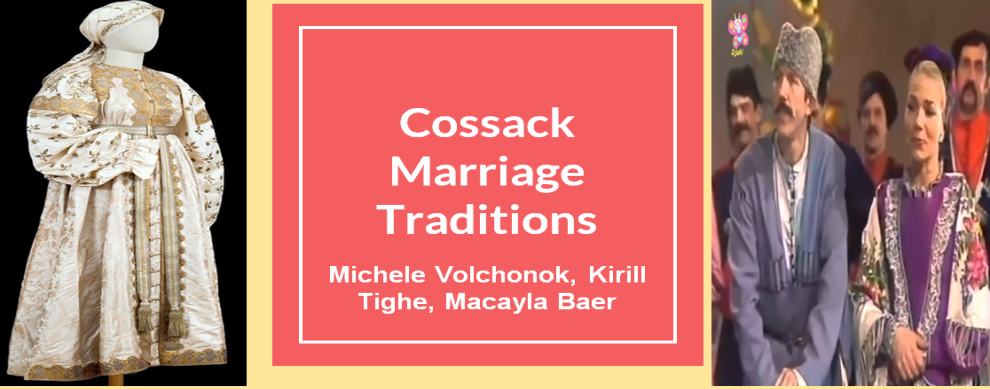 9
And Quiet Flows the Don Virtual Tour:  Student Research
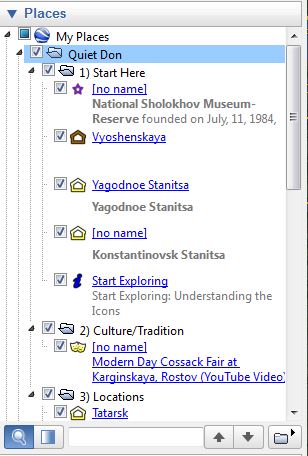 10
User Guide:
11
Video Recording: CamTasia Studio
Camtasia 
Lets to produce/edit videos in one app 
Records on-screen activity
Adds imported media
Creates interactive content
Allows sharing high-quality HD video
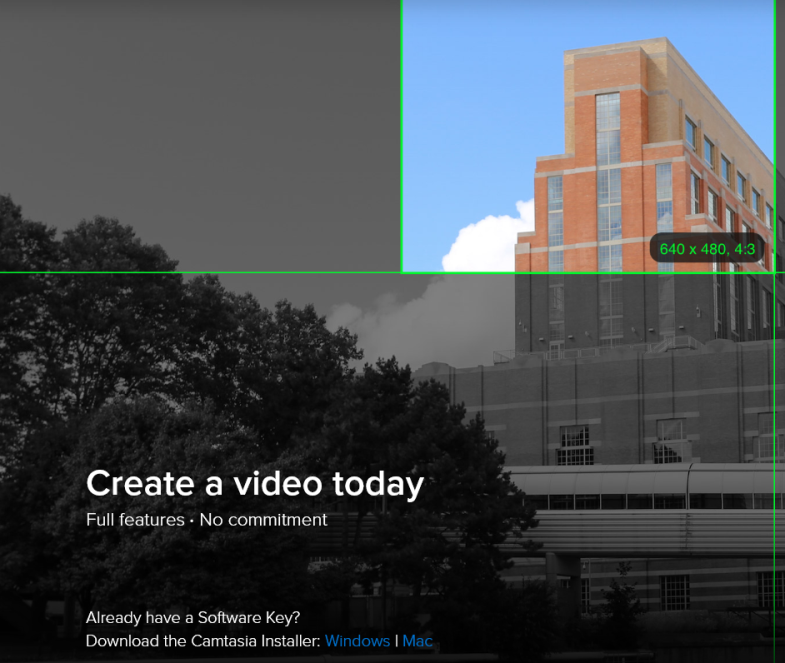 12
Literary Road Trip: Quiet Don Demo
13
Exit Student Survey
 Judgments were made on a 5-point scale (5 = strongly agree, 1 = strongly disagree); n = 14
14
Students:
Collaborated with peers
Integrated peers’ perspectives into own learning experience
Spent more time on the assigned topic
Developed critical thinking skills
Were motivated since they knew others will see their work
Uploaded images, PPTs, PDFs, web links, video
Faculty:
              Materials can be: 
		Accessed online
		Edited & expended in the future
		Used for flipped/hybrid/online teaching
Academic Benefits
15
Discussion: How can we useLiterary Road Trips Effectively?
Use projects that support course objectives
Develop brief tasks tied to topics covered in class
Explain the connection to students
Discuss upcoming projects and potential problems
Specify expected quality of student submissions 
Consider showing/discussing projects in class
Ask students to evaluate what makes a good virtual tour
16
Contact Information:
Luba Iskold
Professor of Russian
Director Language Learning Center
Muhlenberg College



Phone: 484-664-3516
E-mail: 
iskold@muhlenber.edu
17